Lab 2Variable and Arithmetic operation
Introduction
2
There are various ways to read input from the keyboard:

Console.ReadLine();
	Reads the next line of characters from the standard input stream.

Console.Read();
Reads the next character from the standard input stream.

Console.ReadKey();
Obtains the next character or function key pressed by the user.
It has the ability to share or distribute its workload among other processors and input/output terminals.
CSC-113 Computer Programming
example 1 (Solution 2)
3
static void Main(string[] args) {

Console.WriteLine("Please Enter Your Good Name");

//Variable for storing string value 
//Accepting and holding values in name variable
string name = Console.ReadLine();

//Displaying Output
Console.WriteLine("Welcome ” + name +” in your first csharp program");

//Holding console screen
 Console.ReadLine();

 }
CSC-113 Computer Programming
Primitives Data Types
4
CSC-113 Computer Programming
CONT…
5
Datatypes:
	int and char

To declare integer variables: 
	int num1 = 124;

To declare char variables: 
	char ch= ‘a’;
CSC-113 Computer Programming
Operators
6
An operator is a symbol that tells the compiler to perform specific mathematical or logical manipulations. C# has rich set of built-in operators and some type of operators are listed below:
Arithmetic Operators
Relational Operators
Logical Operators
Assignment Operators
CSC-113 Computer Programming
Arithmetic Operators
7
Assume variable A holds 10 and variable B holds 20 then:
CSC-113 Computer Programming
Type Conversion
8
Type conversion is converting one type of data to another type. It is also known as Type Casting. In C#, type casting has two forms:

Implicit type conversion - These conversions are performed by C# in a type-safe manner. For example, are conversions from smaller to larger integral types and conversions from derived classes to base classes.

Explicit type conversion - These conversions are done explicitly by users using the pre-defined functions. Explicit conversions require a cast operator.
CSC-113 Computer Programming
Implicit Type Casting
9
int num1 =20000;
int num2 =50000;

long total;
// In this the int values are implicitly converted to long data type. You need not to tell compiler to do the conversion, it automatically does.

total = num1 + num2; 
Console.WriteLine("Total is : " + total);
CSC-113 Computer Programming
C# Type Conversion Methods
10
CSC-113 Computer Programming
Cont.
11
CSC-113 Computer Programming
Example
12
CSC-113 Computer Programming
example
13
CSC-113 Computer Programming
Lab example code
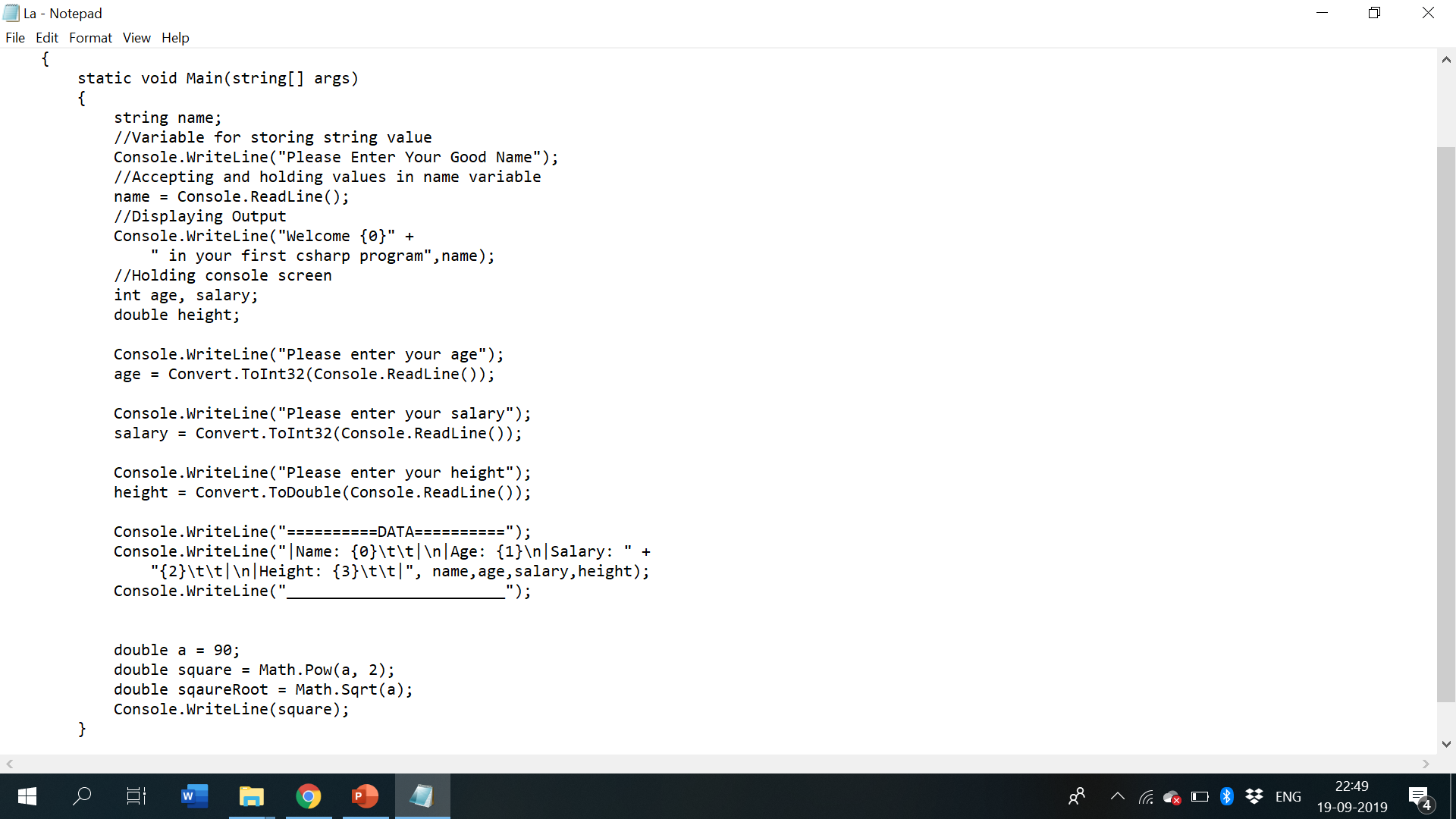 14
2/14/2023
Lab Tasks
Write a program to display your personal information. (Name, age,  address, father’s name, college name, NIC, phone number etc. ) and display your marks sheet. ((Use Escape Sequences to create a formatted Output according to the given image).
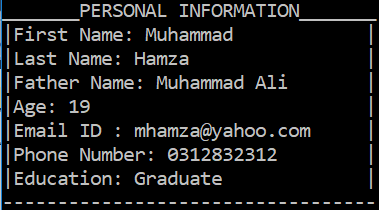 CSC-113 Computer Programming
15
Lab Tasks
Write a program to display your inter/ matric marks sheet
Write a C# program that displays the results of the expressions:
3.0*5.0
7.1*8.3-2.2
3.2/ (6.1*5)
15/4
15%4
5*3-(6*4).
CSC-113 Computer Programming
16
Lab Tasks Use Datatype: int and string
17
4. Calculate the temperature in Celsius using integer values.
C = 5/9 * (F – 32)
CSC-113 Computer Programming
Lab Tasks (Cont.…)
18
6. Calculate the area of Circle.
7. Display the result of the expression: ((( a + b) * (c * e * d)) – e)/f
8. Write a program and print the output of first equation of the motion. For values take input from user. (vf=vi+at)
9. Write a program to take personal information from user and display it.
CSC-113 Computer Programming
19
Thanks You
2/14/2023